ETAPELE CONSTITUIRII ROMÂNIEI MARI
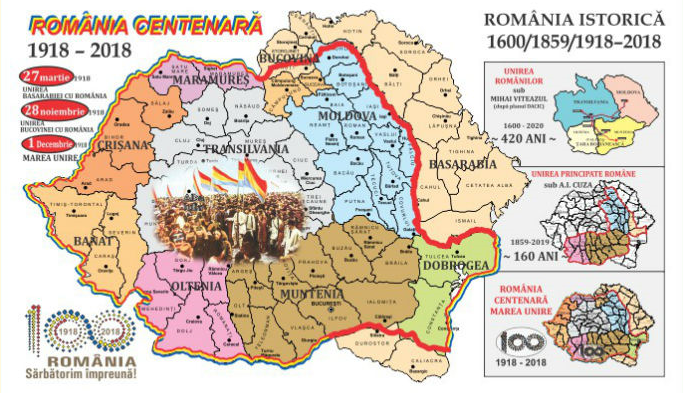 1 deCEmbrie 1918
UN VIS ÎMPLINIT: 
ROMÂNIA MARE
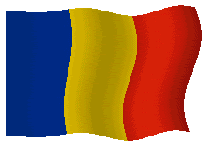 MAREA UNIRE DIN 1918
27 MARTIE 1918
UNIREA BASARABIEI CU ROMÂNIA
28    NOIEMBRIE 1918
UNIREA BUCOVINEI CU ROMÂNIA
1 DECEMBRIE 1918
UNIREA  TRANSILVANIEI CU ROMÂNIA
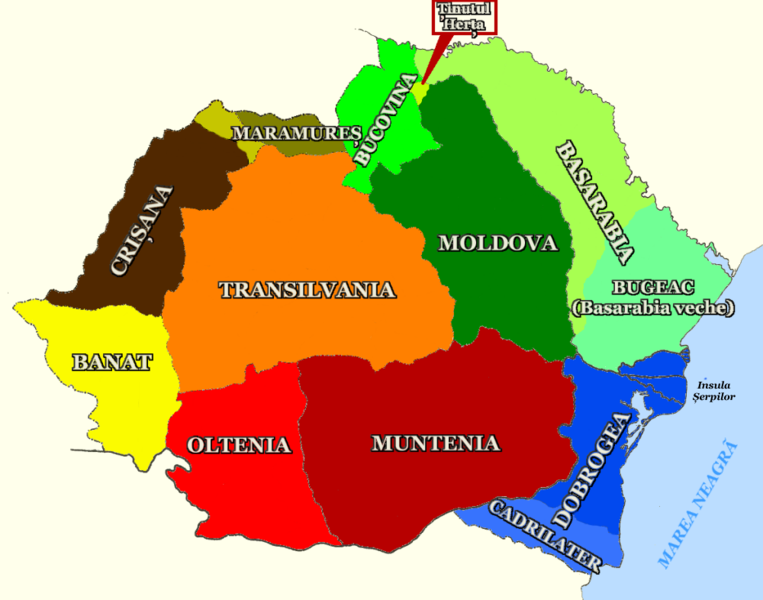 BASARABIA
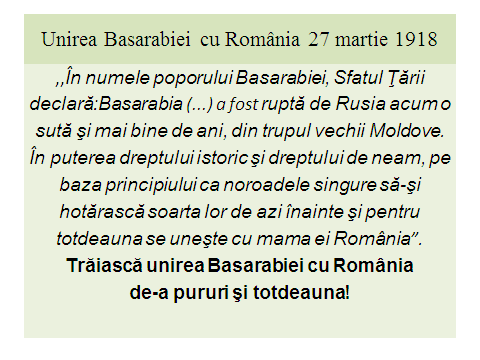 BUCOVINA
TRANSILVANIA
Rezoluţia de la Alba-Iulia
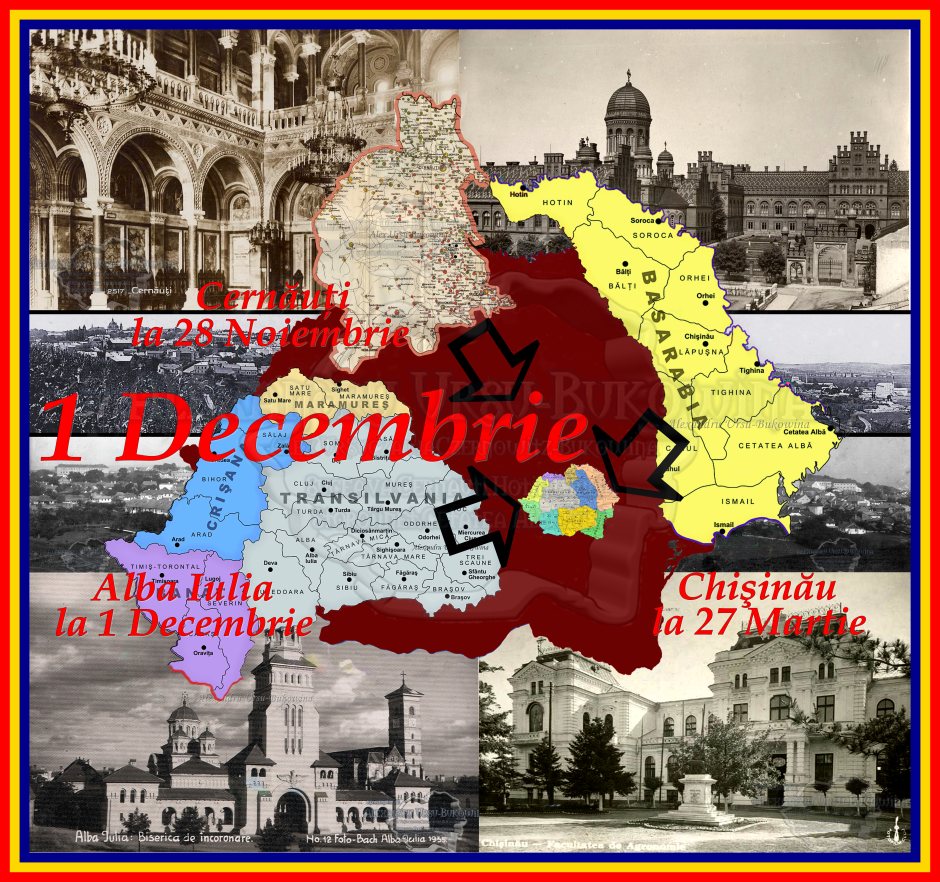 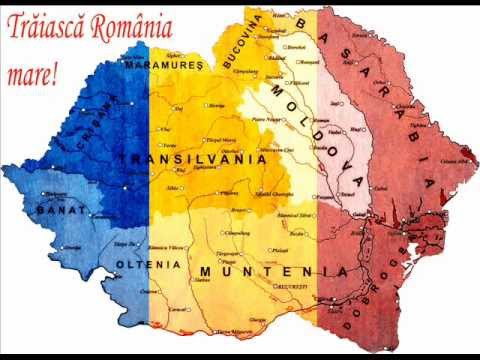